ΣΕΙΣΜΟΣ; ΜΗ ΣΕ ΠΙΑΝΕΙ ΠΑΝΙΚΟΣ
ΚΡΑΤΗΣΟΥ
ΣΚΥΨΕ
ΚΑΛΥΨΟΥ
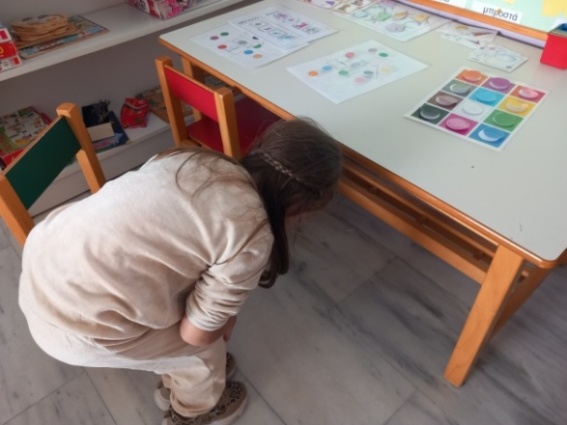 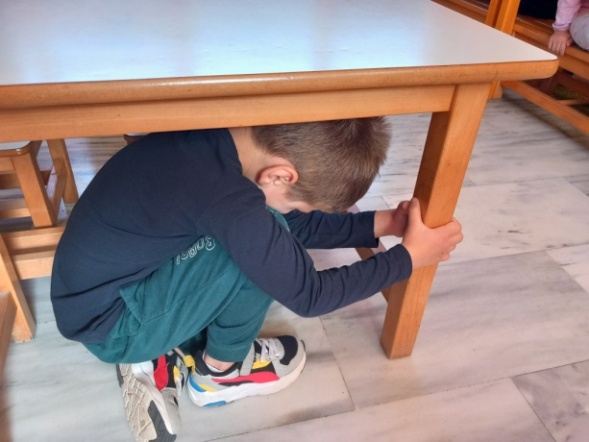 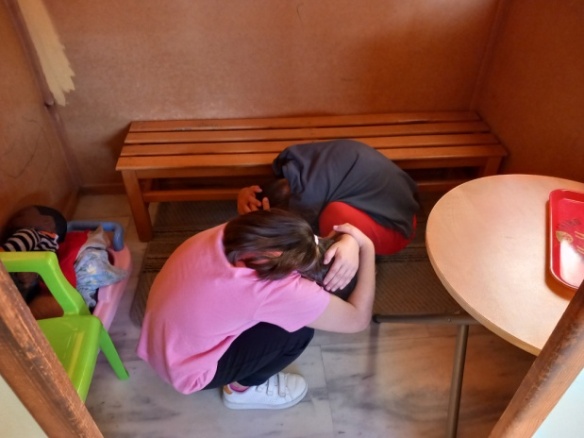 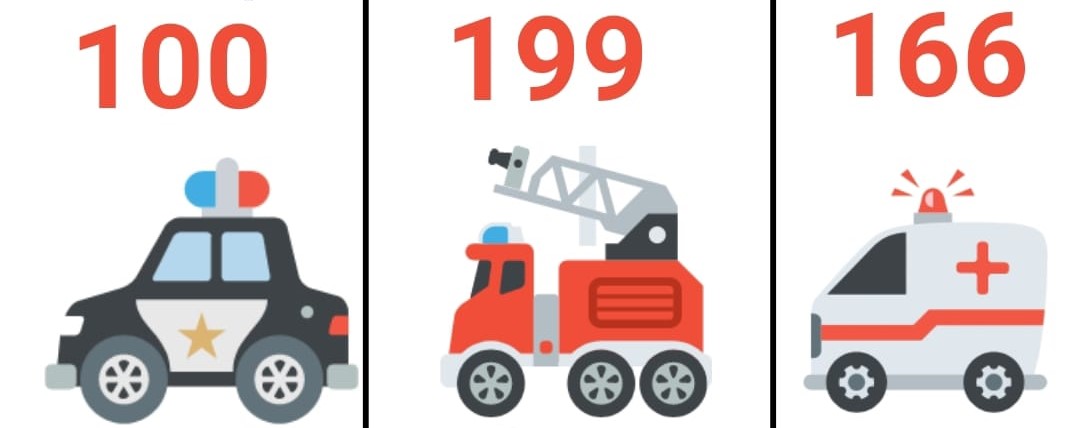 … και μη ξεχνάς τα τηλέφωνα πρώτης ανάγκης
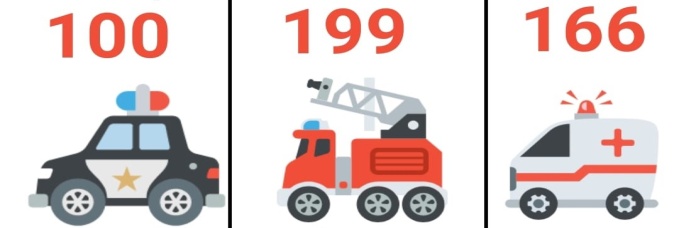 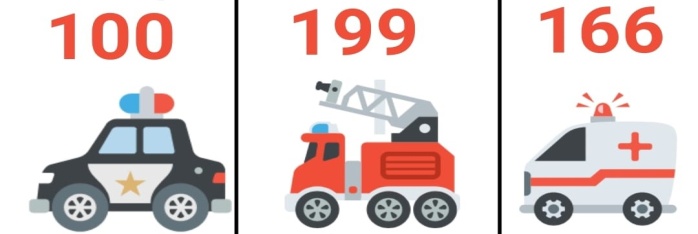 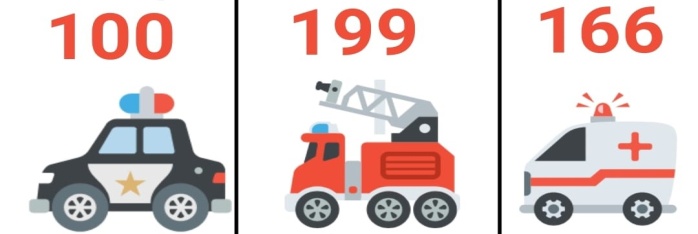 ΝΗΠΙΑΓΩΓΕΙΟ ΤΡΑΓΑΝΟΥ